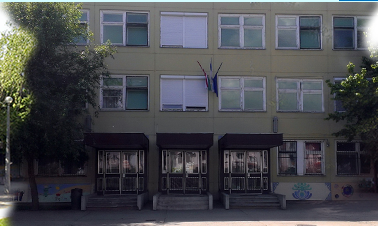 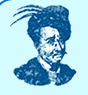 Thököly Imre Két Tanítási Nyelvű Általános IskolaÖrökös ökoiskola
„Kis lépésekkel, különböző utakon a fenntarthatóság felé”
4200 Hajdúszoboszló, Kölcsey u. 2-4.
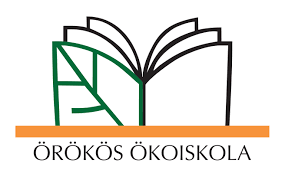 „Haszontalanságokat ne gyűjts soha! Bélyeget, gyufaskatulyát, pénzt, vagyont. Csak a szépet gyűjtsed meg magadban”.                                                                                Wass Albert
2016 január- sikeres pályázat 
Évtizedes hagyományok
Célunk: megőrizni a környezettudatosság 
 szellemében folytatott  nevelő-oktató munkánkat. 
Minden pedagógus feladata. 
Iskolánk tantestülete nyitott
A környezettudatos gondolkodásunk, természetvédő szemléletünk prioritást élvez. 
Együttműködéseink
A tanulókban az igény kialakítása, a szemléletmód formálása, gyakorlása: 
Egyre tudatosabbak diákjaink
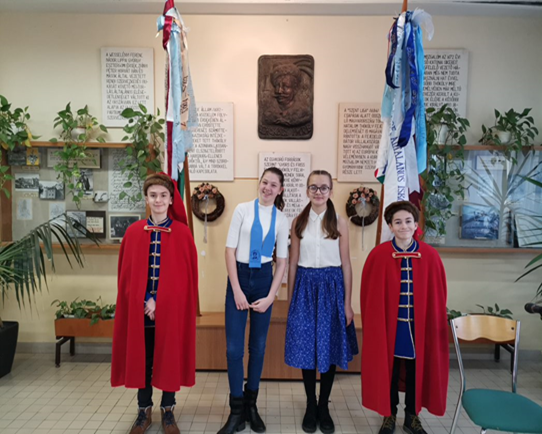 Lehetőségeink, a napi gyakorlat része:
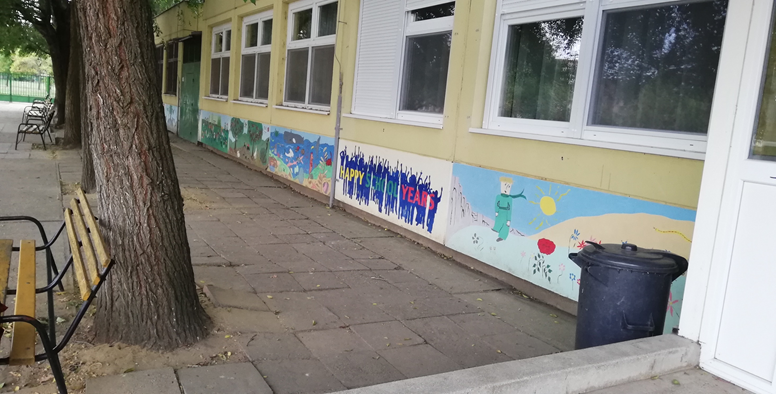 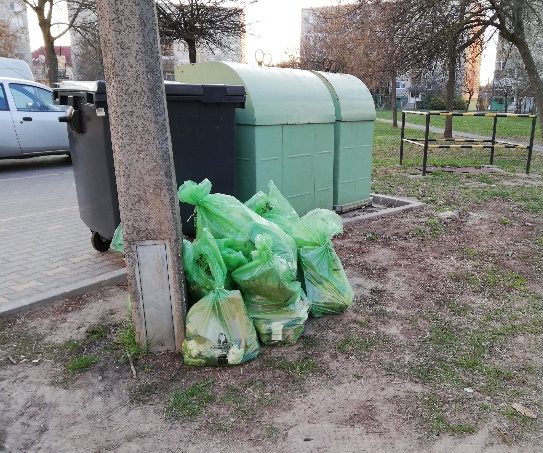 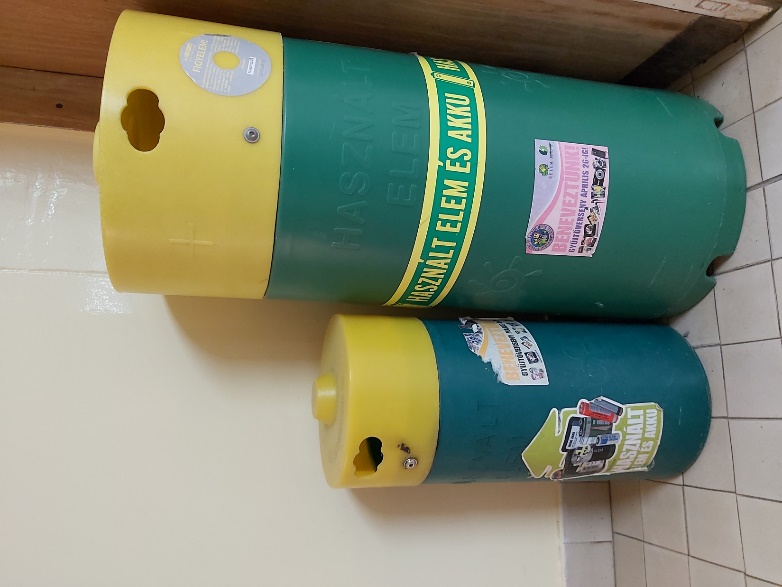 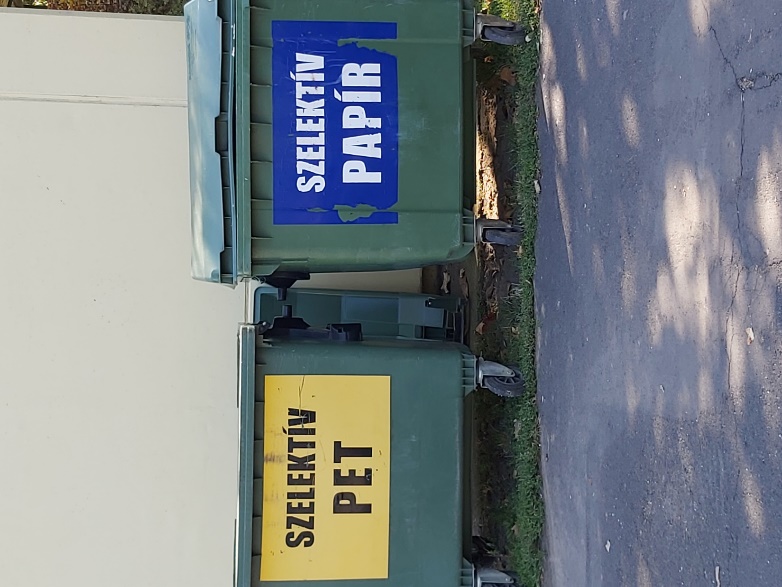 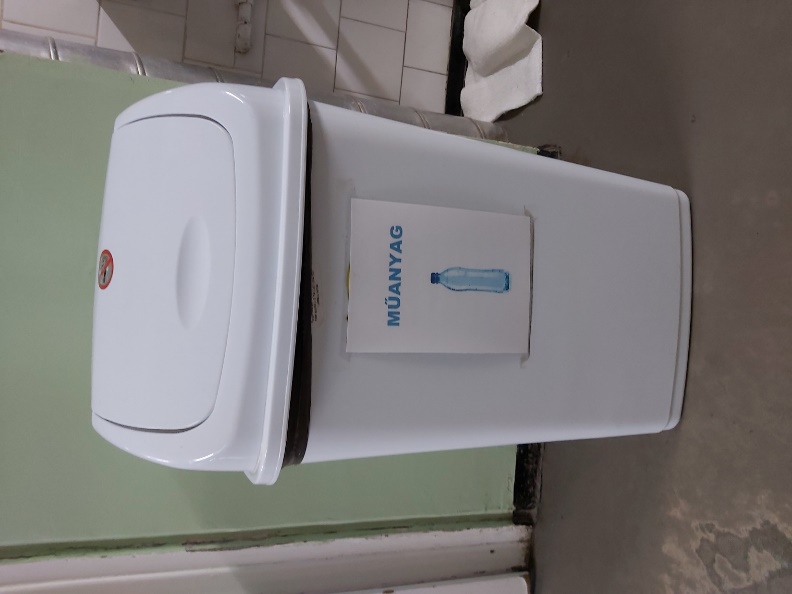 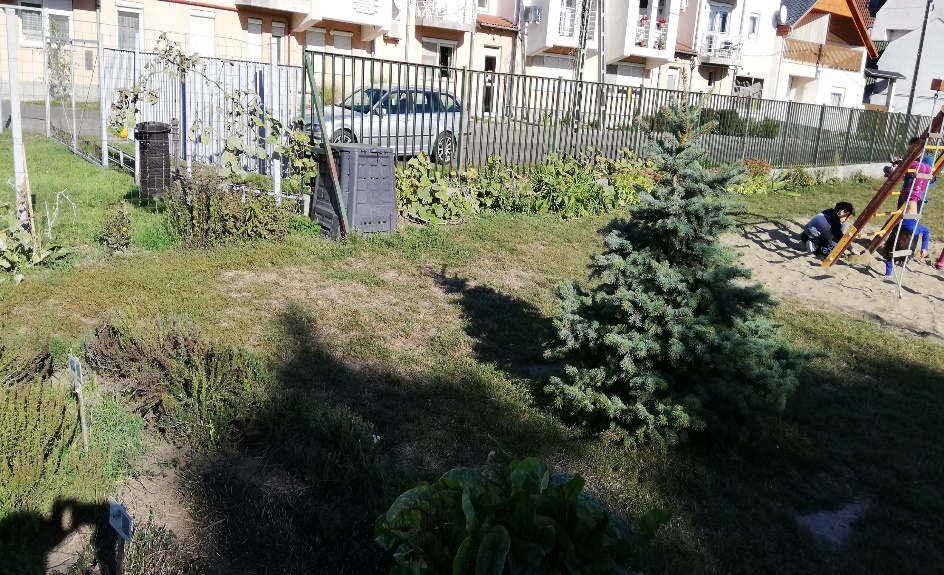 Tevékenységeink Ökosan – lokális felelősséggel 1.
+  Papírgyűjtés 
+  Állatok témahét 
+  Elemgyűjtési akció –+  Idei Pályaválasztási Napunk 
+  Újrahasznosítási zöld program 
+  Te szedd!
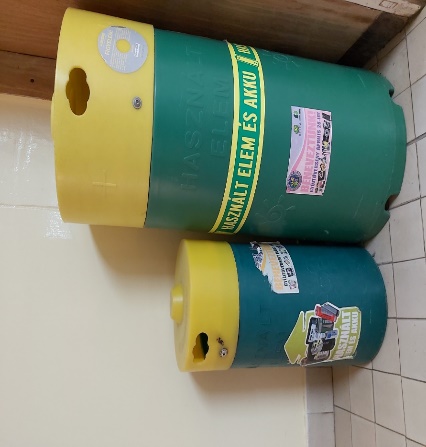 Tevékenységeink Ökosan – lokális felelősséggel 2.
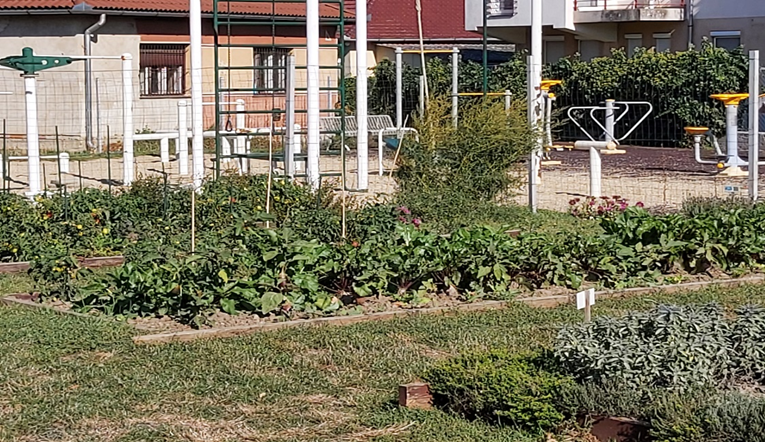 Egyszer használatos eszközök mellőzése 
+  Városunkban : botanikus emlékkert látogatása, gyomtalanítása
+  Iskolakert - gyógynövényes és zöldséges kert 
+  komposztálunk
+  Bekapcsolódás környezetvédelmi jeles napok programjaiba, helyi programok szervezése
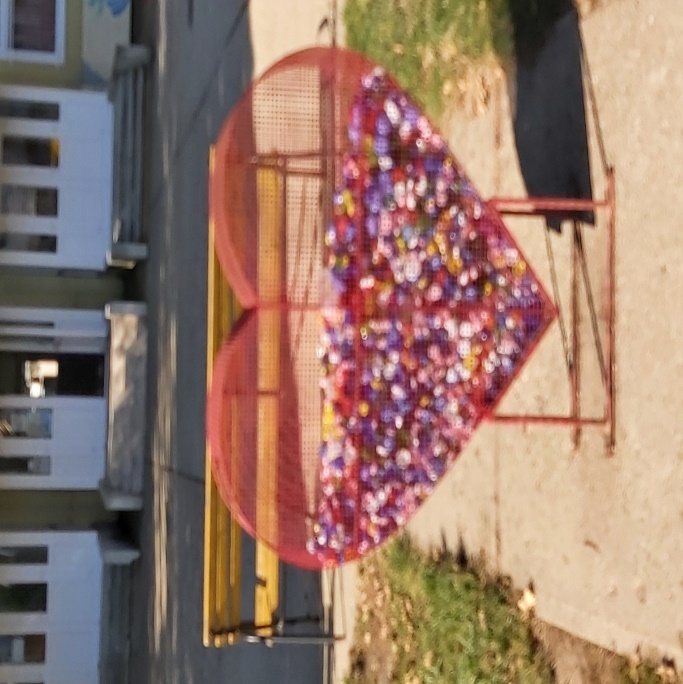 Tevékenységeink Ökosan – lokális felelősséggel   3.
+ Madáretetők 
+ Világ Legnagyobb Tanórája +  Thököly Családi  Sport és bio-főzőnap
+  Fenntarthatósági témahét +  Kupakot gyűjtünk egész évben 
+  Víz és Föld Világnapi versenyek, programok
Tevékenységeink Ökosan – lokális felelősséggel 4.
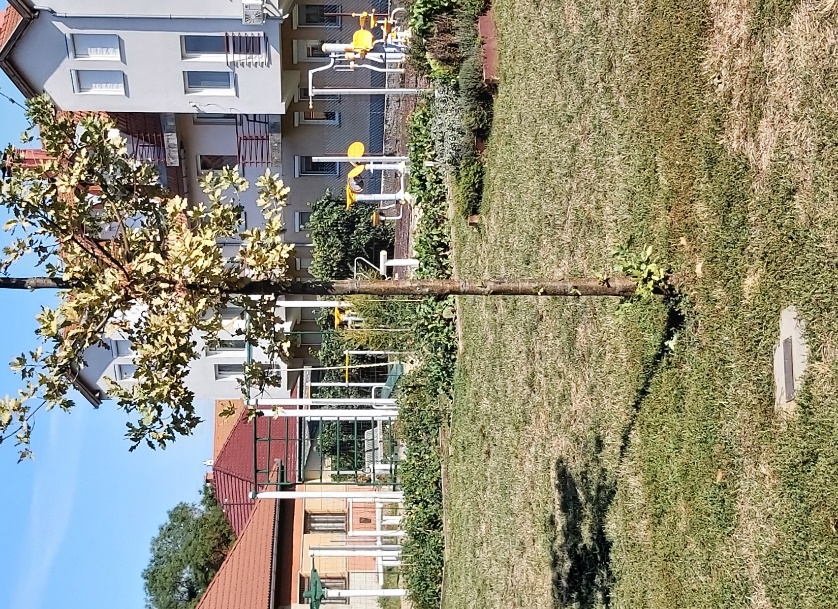 +  Ballagók faültetése 
+  Madarak és fák napja
+  Kerttől az asztalig tanórai 
+ Városszépítő Egyesülettel közös pályázatok
+  Zöld Szív Mozgalom
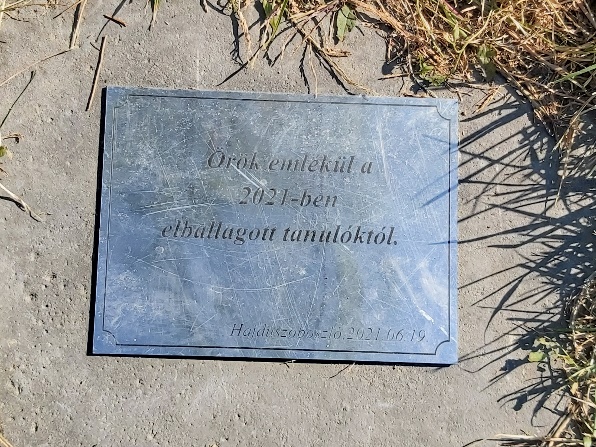 Újrahasznosítás több lehetősége, alkalma:
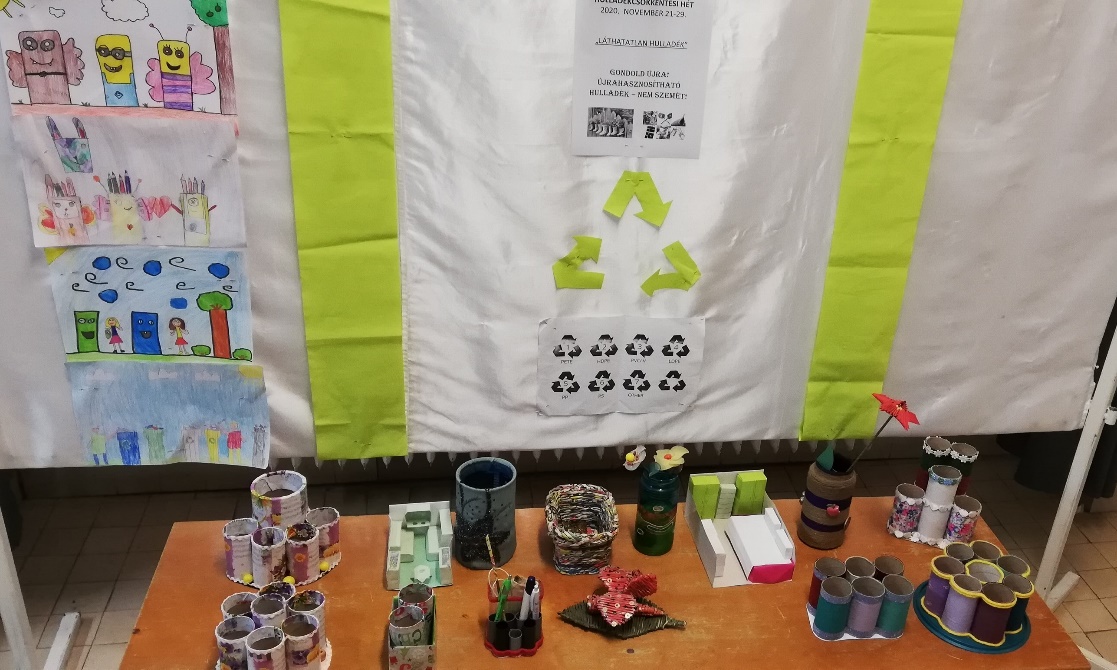 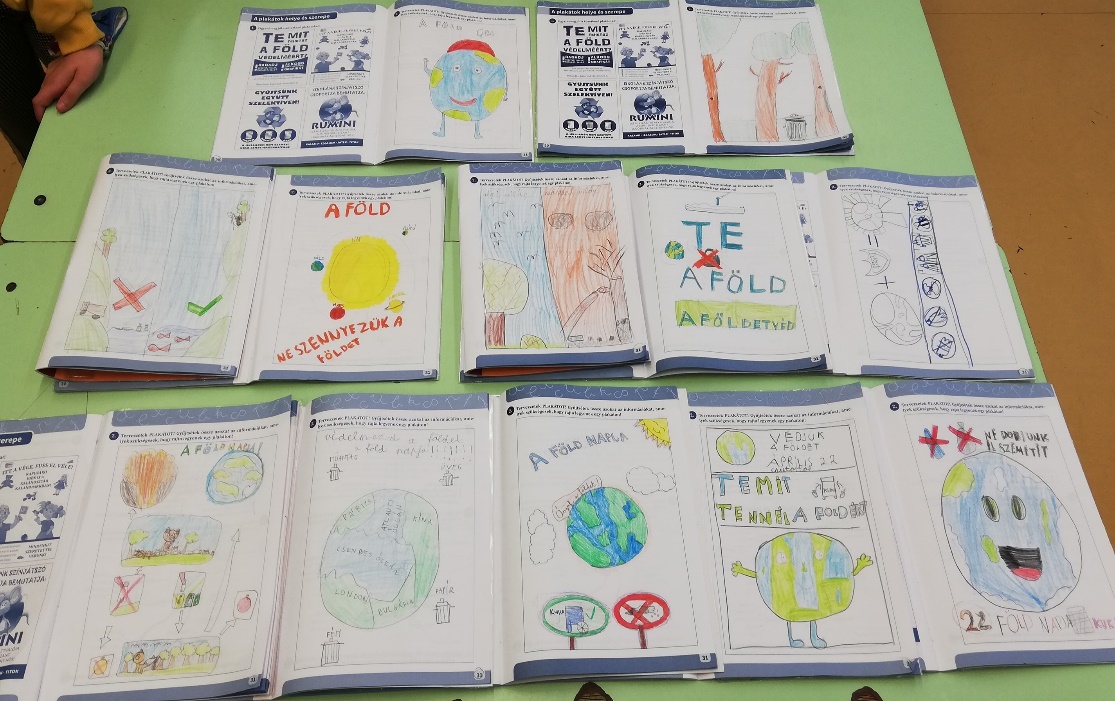 Környezetünk
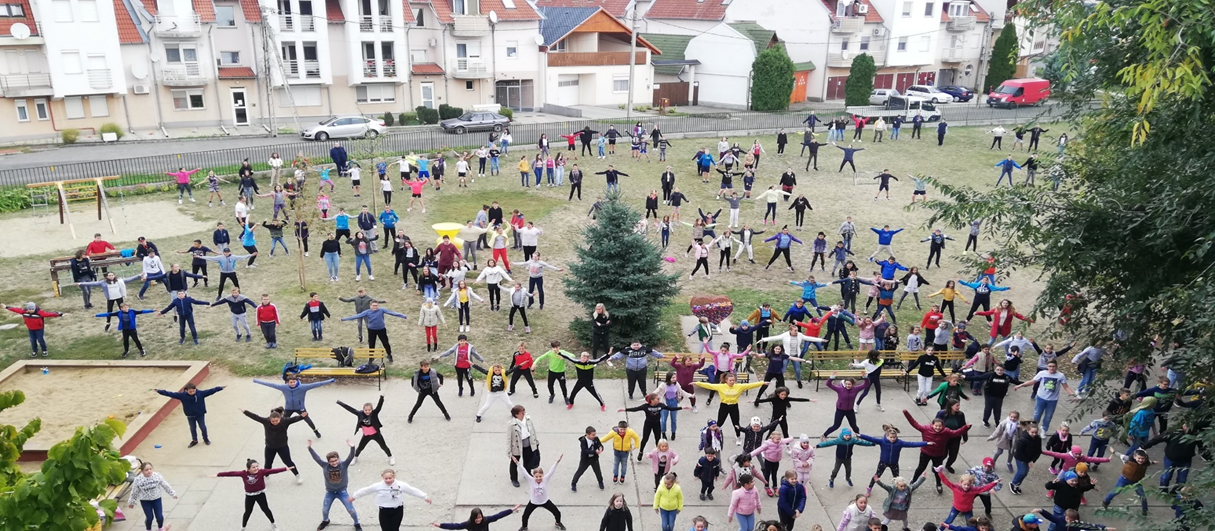 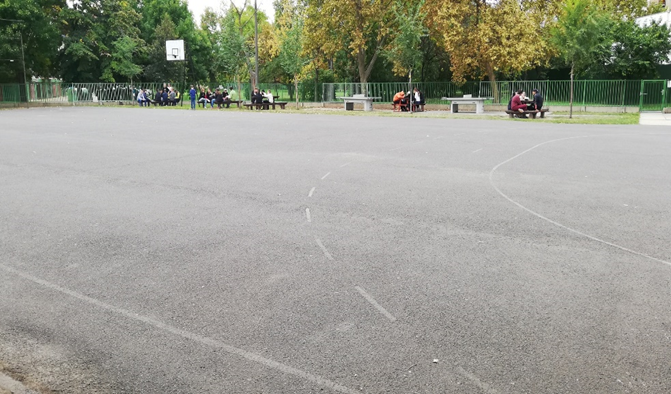 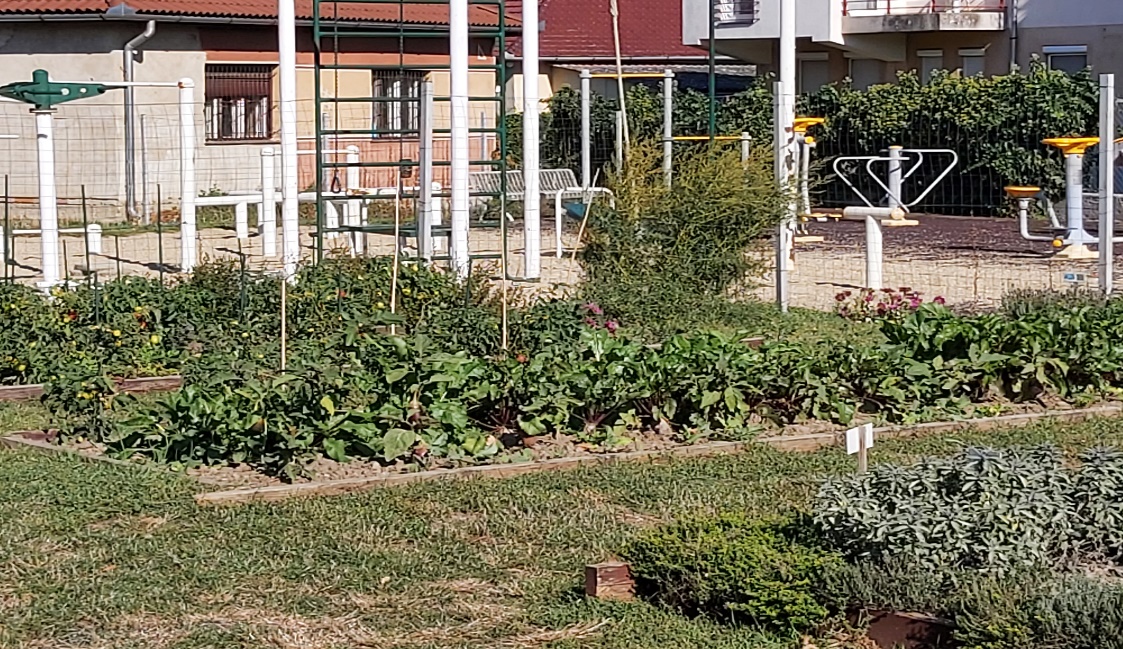 Köszönöm a  figyelmet!  







         Dóróné Balázs Katalin   
                2021. október 21.
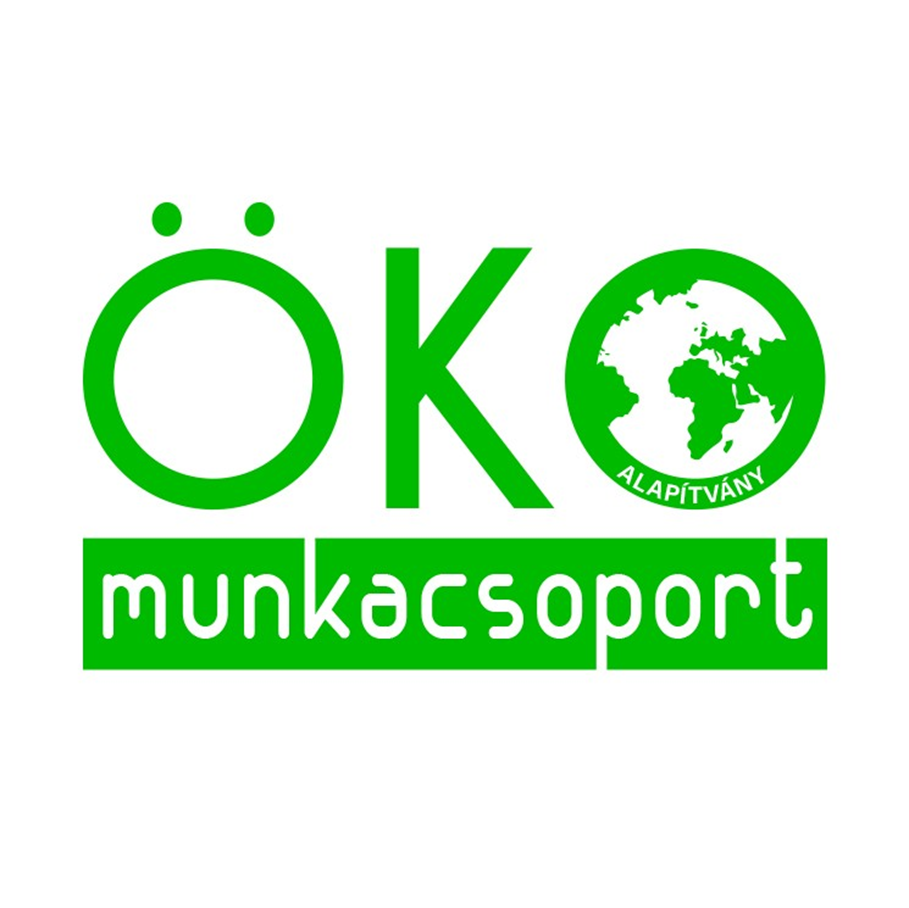 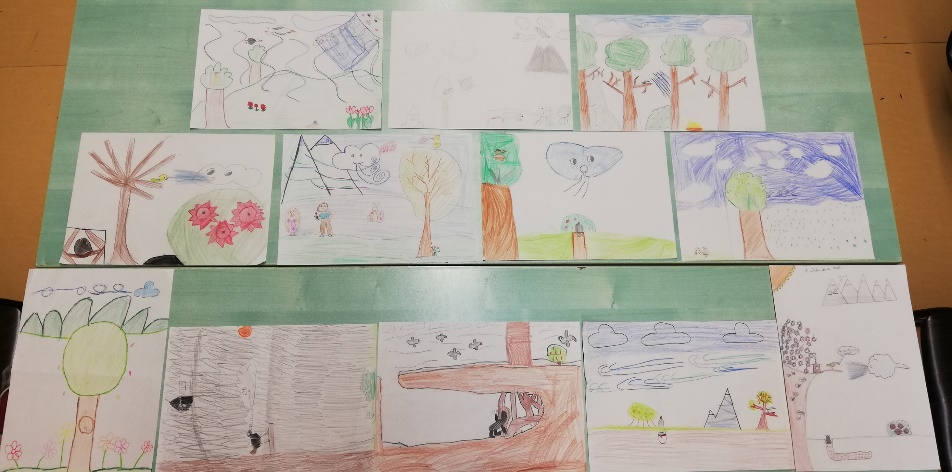